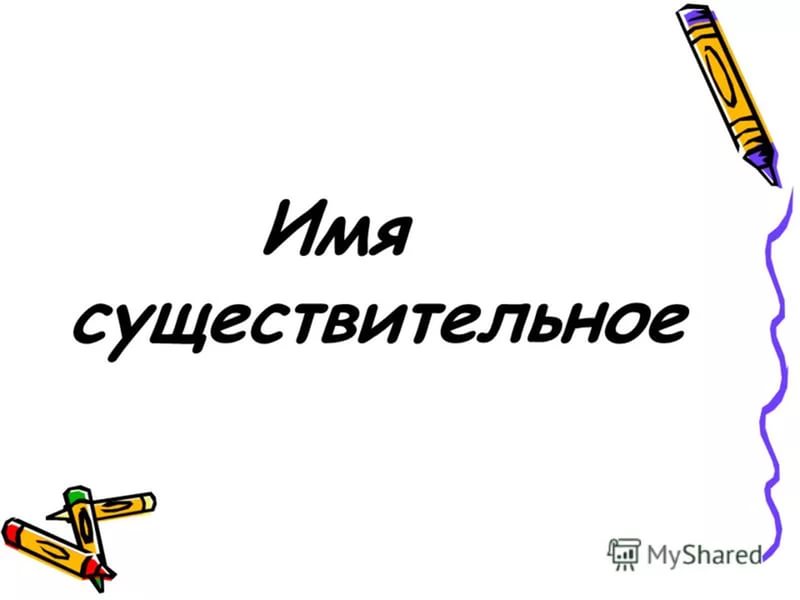 «Имя существительное»
1. Имя существительное — самостоятельная часть речи, обозначающая предмет или лицо и отвечающая на вопрос "кто?" или "что?".
2. Одна из основных лексических категорий; в предложениях существительное, как правило, выступает в роли подлежащего или дополнения, а также обстоятельства. Существительное называет предметы в широком смысле слова; это — названия вещей
3. Имя существительное необходимо в нашей речи. Без него мы не сможем составлять предложения, красиво общаться, писать стихи, рассказы, поэмы, прозы...
4. Нужно вежливо и умело обращаться с ним. Если ты будешь писать ошибки в существительных, то оно обидется и не будет помогать тебе его изучать. Нужно зубрить падежи, правила, стараться изучить материал, который нам дают - родители , учителя, чтобы понять как работать с существительным и не обидеть его. Нельзя забывать об исключениях.
5. Скорее приступай к изучению этой части речи, ведь это интересно и познавательно! Да, будут какие-то сложности, но потом тебе не составит труда писать диктанты на "5" и получать хорошие ценки. Конечно же тебе нужно изучить и другие части речи и раскрыть тайны русского языка. Желаю удачи.